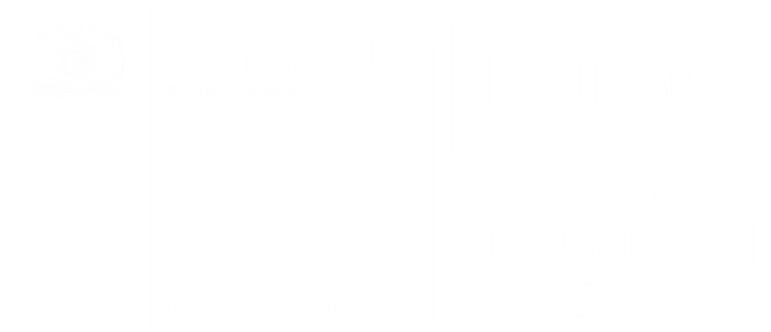 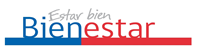 Andrea Suárez Avila
Trabajadora Social
Jefa(S)Bienestar
Servicio de Salud Tarapacá
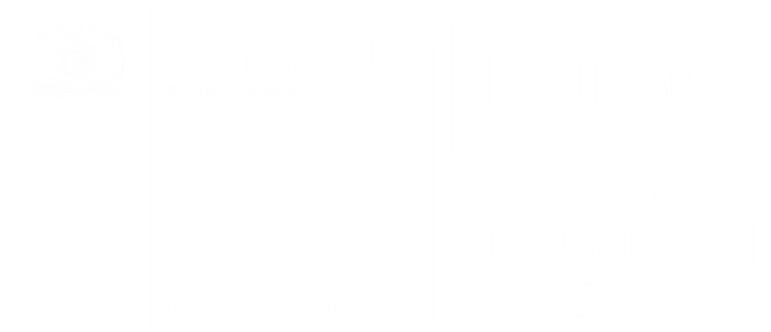 EL Servicio de Bienestar se rige por el Reglamento General DS N°28 de 1994 del Ministerio del Trabajo Y Previsión Social.
El Reglamento Particular, se publica en el Diario Oficial el 11 de septiembre de 2021.
El Servicio Bienestar tendrá por finalidad proporcionar  a sus afiliados y cargas familiares reconocidas, asistencia médica, económica, social y otras prestaciones indicadas en el reglamento. (Art 2°)
TOTAL = 3.131
Afiliados y Afiliadas activos a nivel Institucional
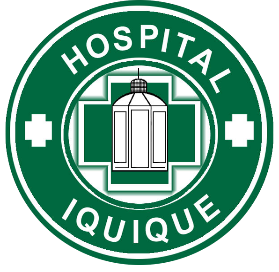 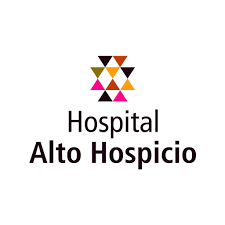 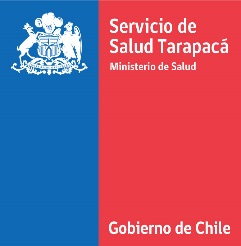 Afiliados/as pasivos
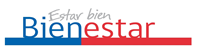 86
1.814
402
915
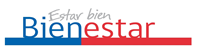 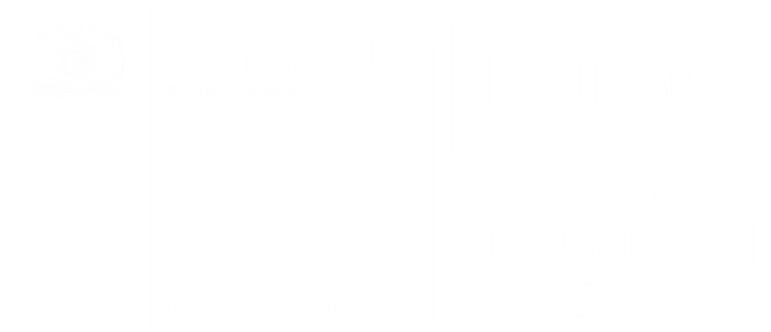 CONTINUIDAD COMO SOCIO/A DE BIENESTAR
Llenar Ficha Solicitud de continuidad en Bienestar y adjuntar foto tamaño carnet
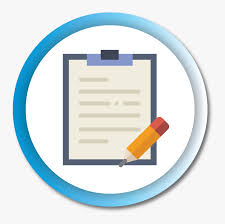 Entregar solicitud en Oficina Barros Arana.
 Al recibir su primera liquidación de pensión  debe enviarla a Of. Barros Arana para adjuntarla con la ficha.
Se calculará el monto mensual que deben pagar como cuota que corresponde el 0.60%  de su pensión + aporte Institucional.
Pagar el aporte de los meses de laguna desde la fecha de recepción, validará su continuidad como socio/a.
FORMA DE PAGO Y COMUNICACIÓN
DEPOSITAR O TRANSFERIR AL NÚMERO DE CUENTA.

Cancelar el valor justo correspondiente de la mensualidad: (Imposiciones de Bienestar, cuota de préstamo, u otra.).
Se debe informar cualquier forma de pago que realice (Transferencia caja vecina – serviestado-) al siguiente correo:
     Contador.bienestar@resdalud.gob.cl 
     Alexis.parra.m@redsalud.gob.cl

Contamos con un Whatsapp, administrado por Sra. Giovana Araya V. su nombre es (JUBILADOS “MIS VIEJITOS”) para atender las necesidades y puedan enviar fotos de los comprobantes de pago para dar facilidad de comunicación a nuestros socios y socias pasivos.
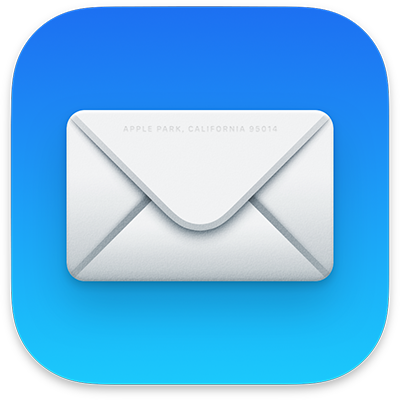 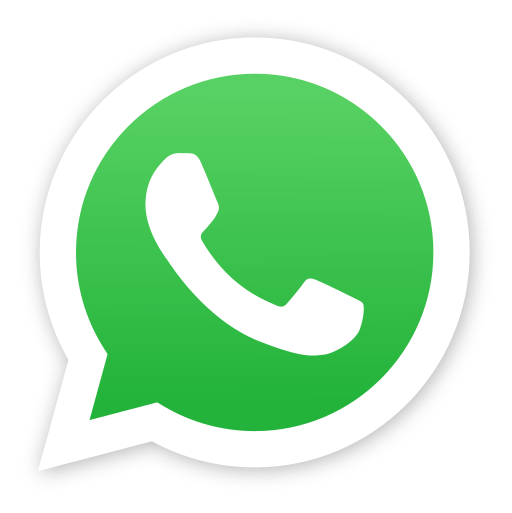 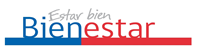 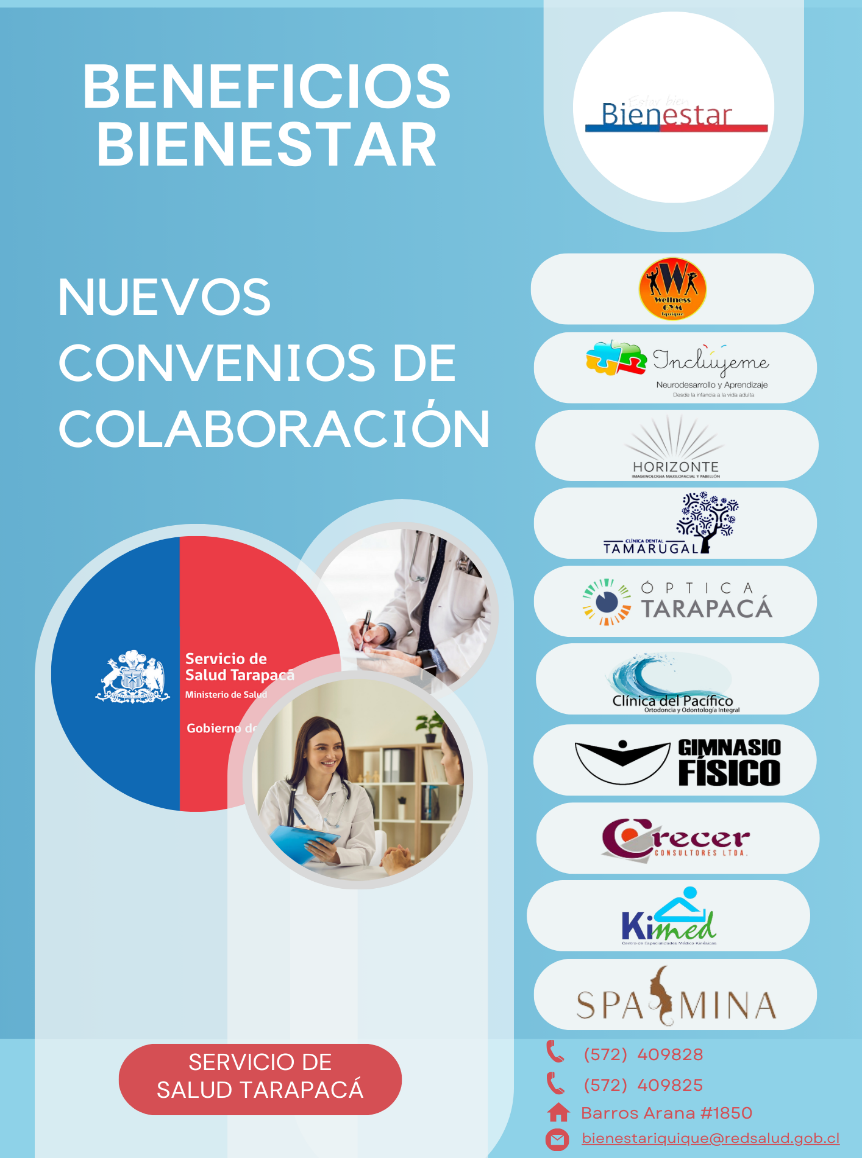 CONVENIOS VIGENTES
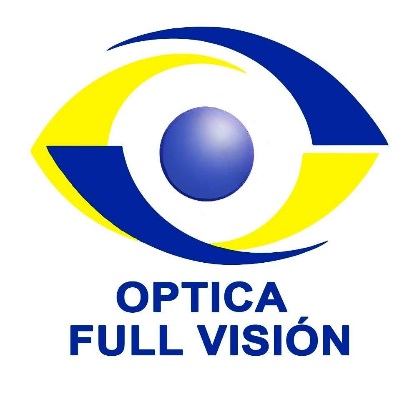 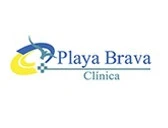 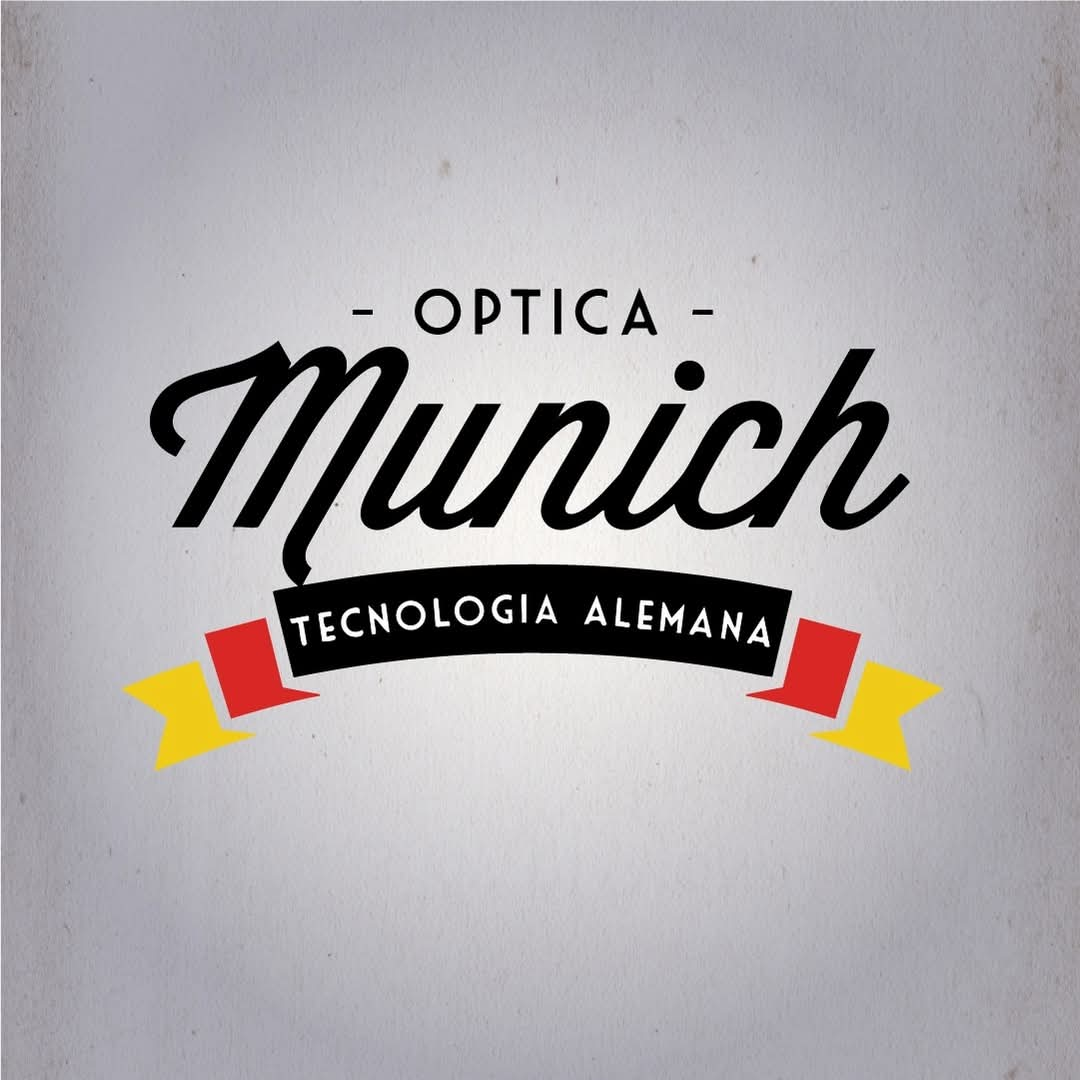 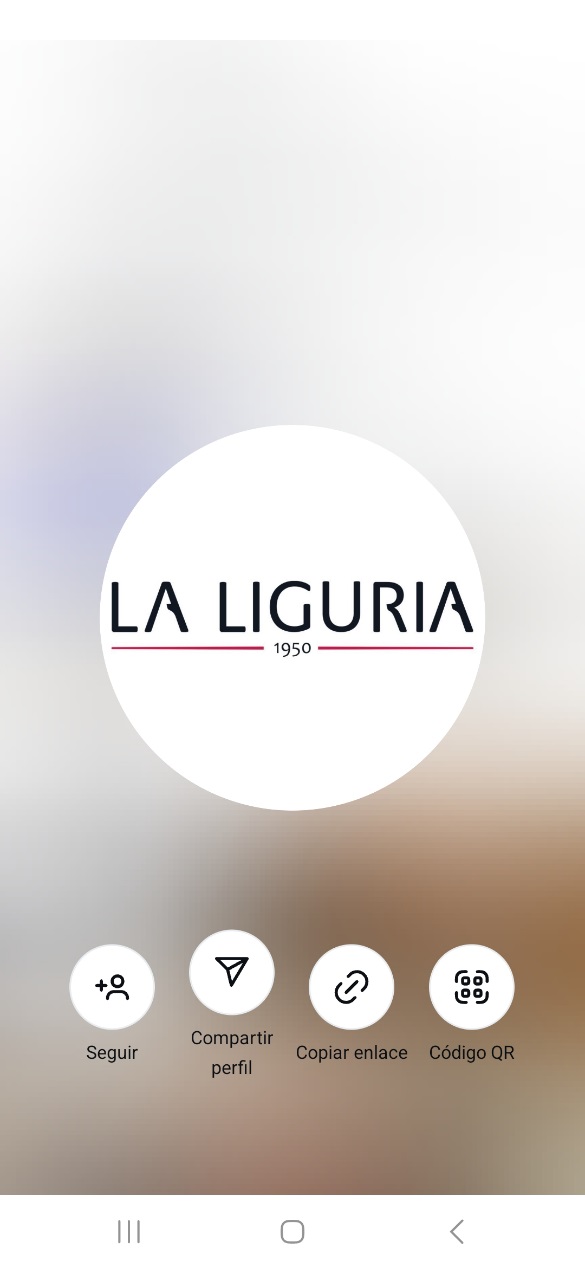 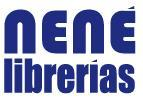 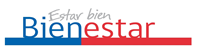 ACTIVIDAD DESPEDIDA JUBILADOS SST
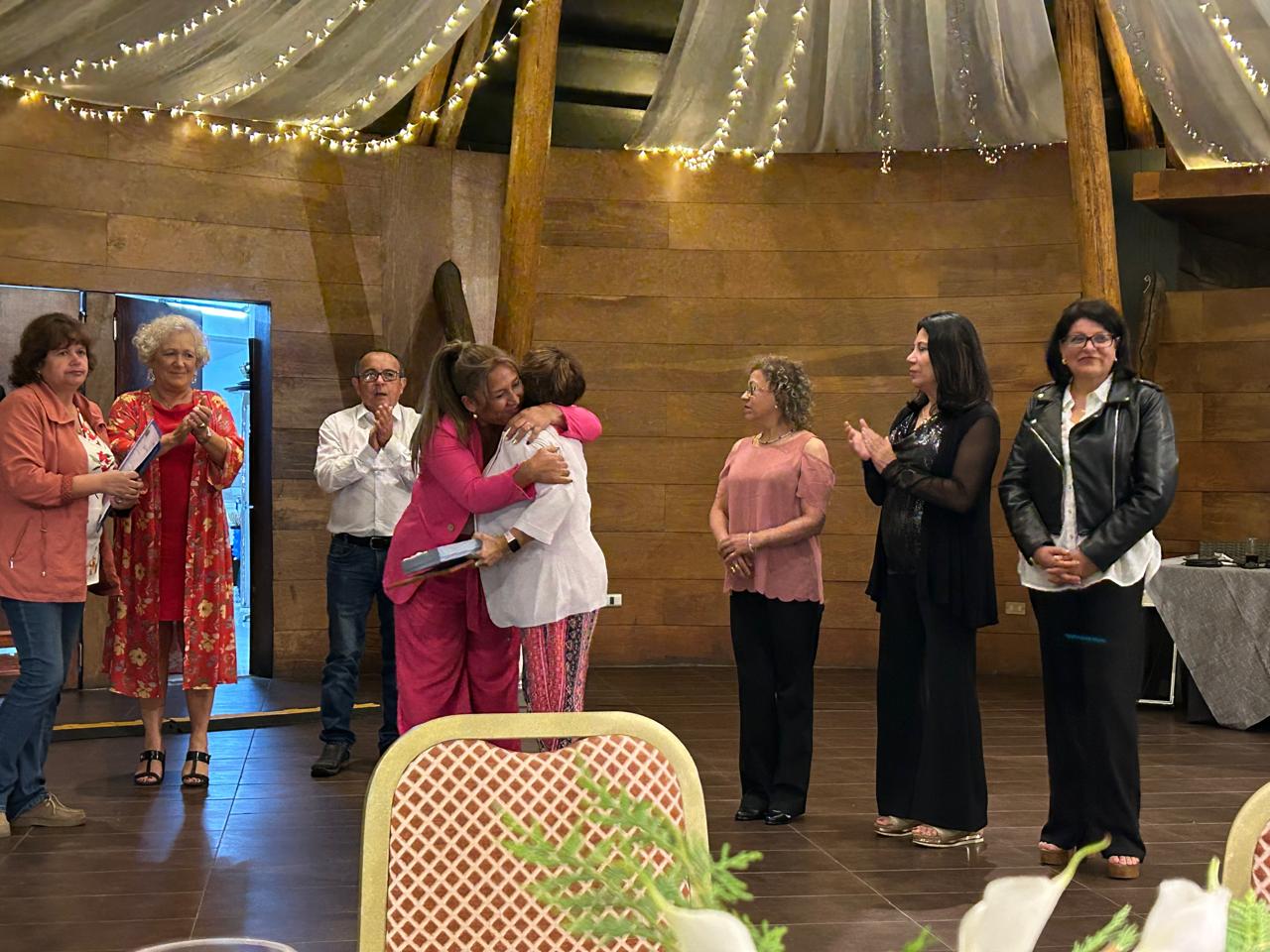 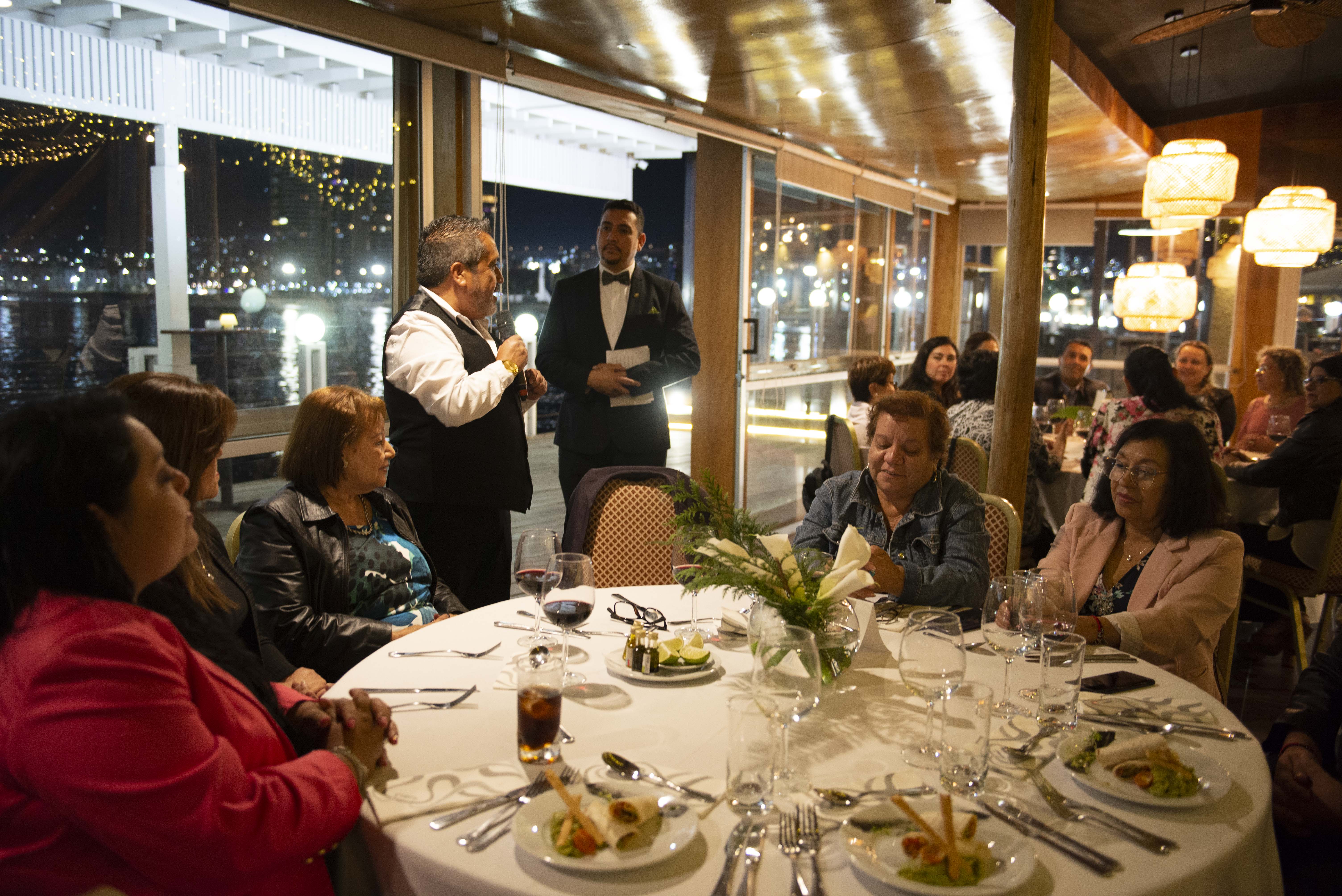 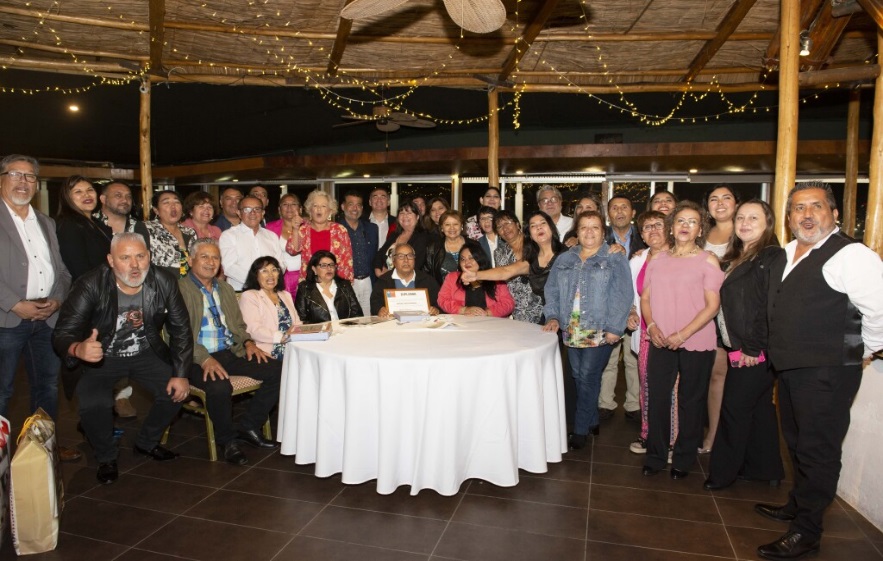 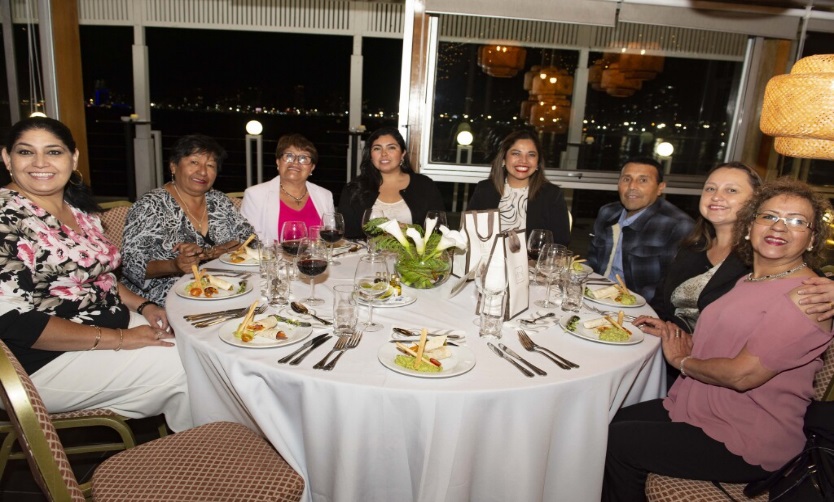 Les invitamos a continuar con nosotros…MUCHAS GRACIAS!!
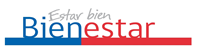